Experiments with non-temporal writes and application architectures
Joe Damato
Hi, my name is Joe.

I work at Fastly.

My opinions are my own.
I am not an x86 expert.

But I do know a little bit.
Before we can talk about networking, we need to talk about CPU caches.
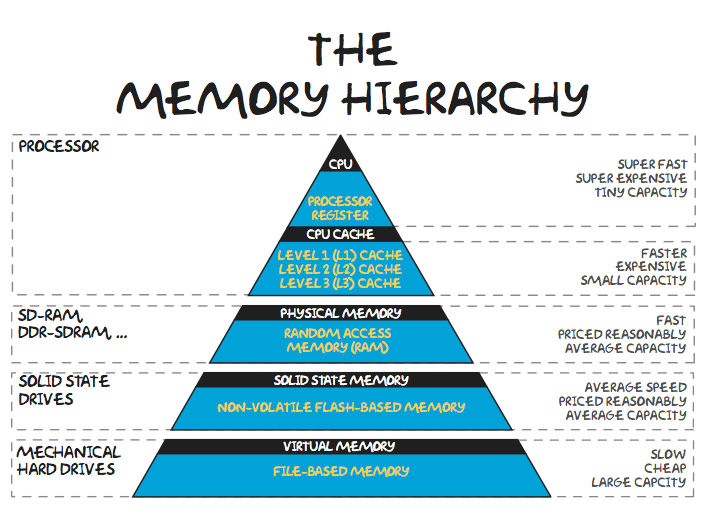 lstopo --of png > blah.png
A Zen2 “Core Complex” (CCX)
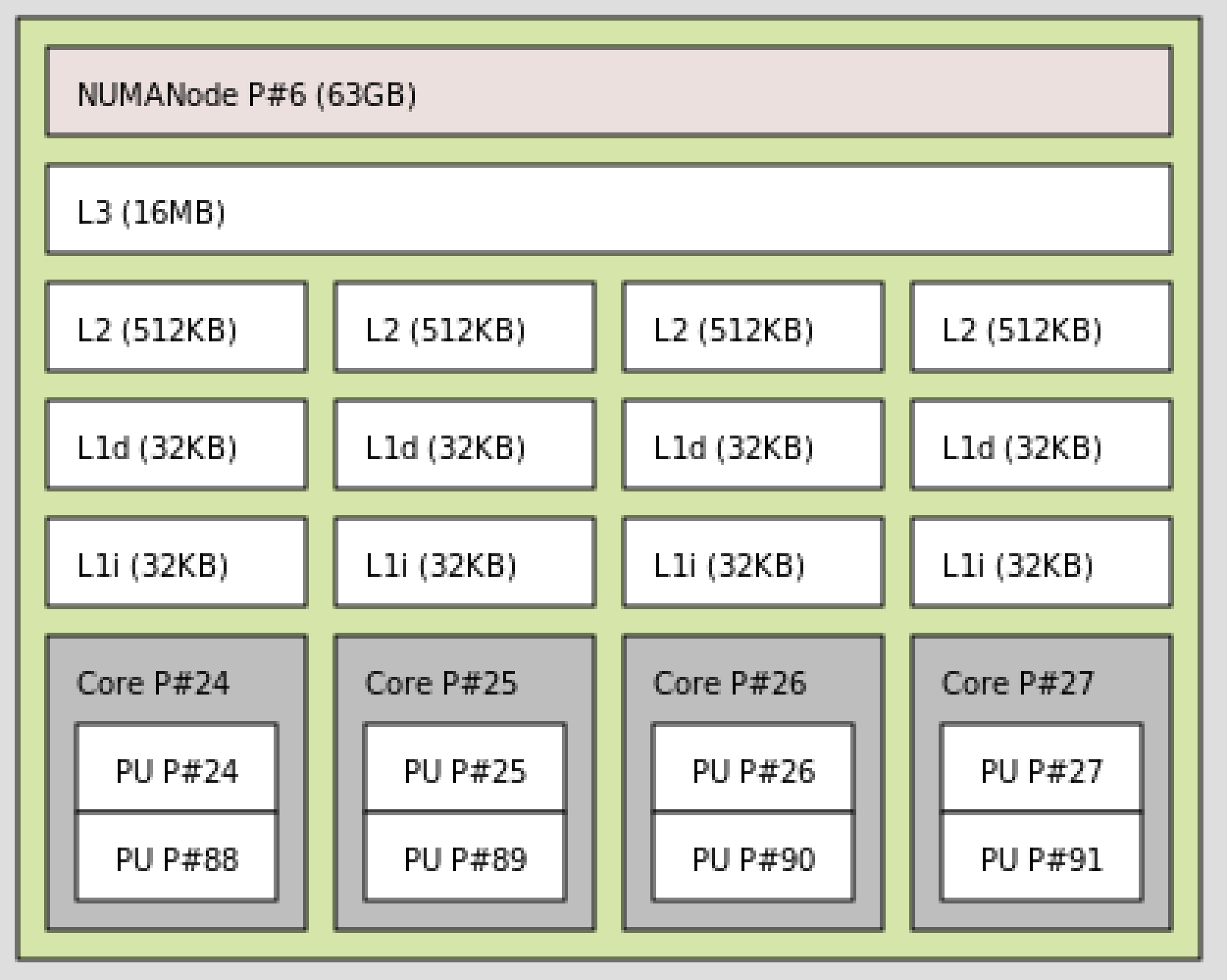 Two important properties of data access patterns to remember to  maximize the benefit of CPU cache
Spatial locality
Temporal locality
Classic example:

2-D array access in C

Row major vs column major
Row major order
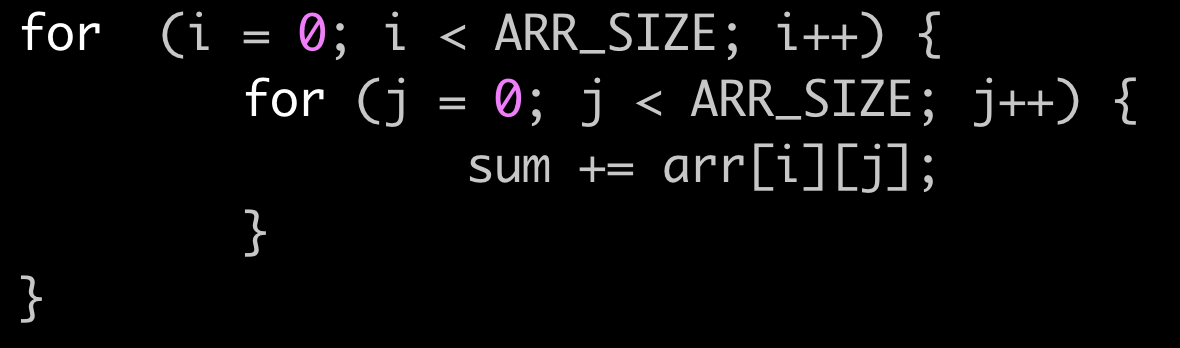 Column major order
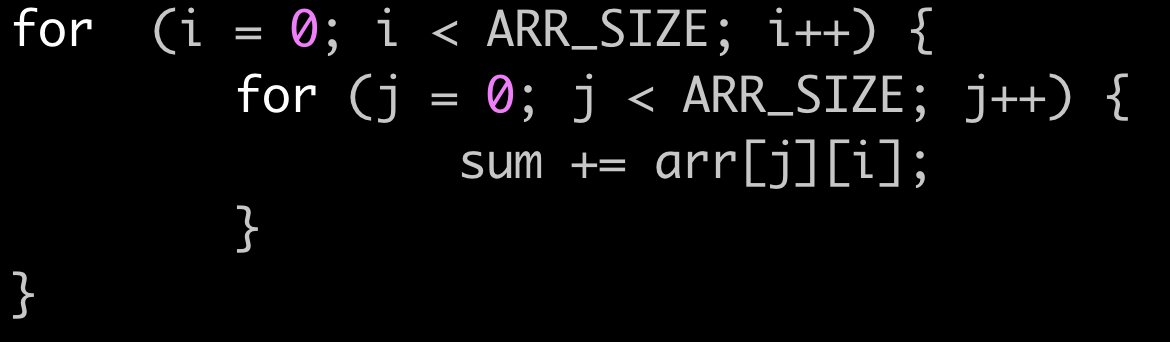 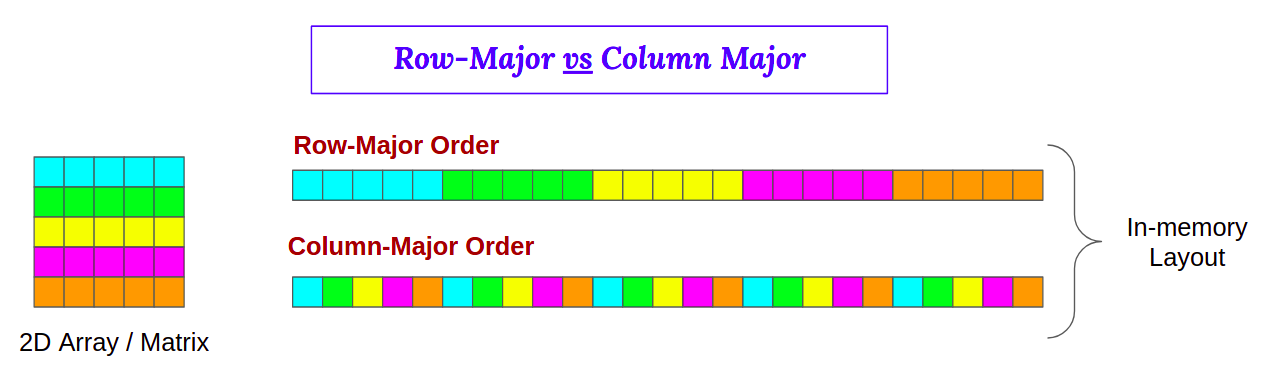 Each color change is a cache miss
Benchmarks
Tinymembench - lots of memory related benchmarks
Running a microbenchmark
Result
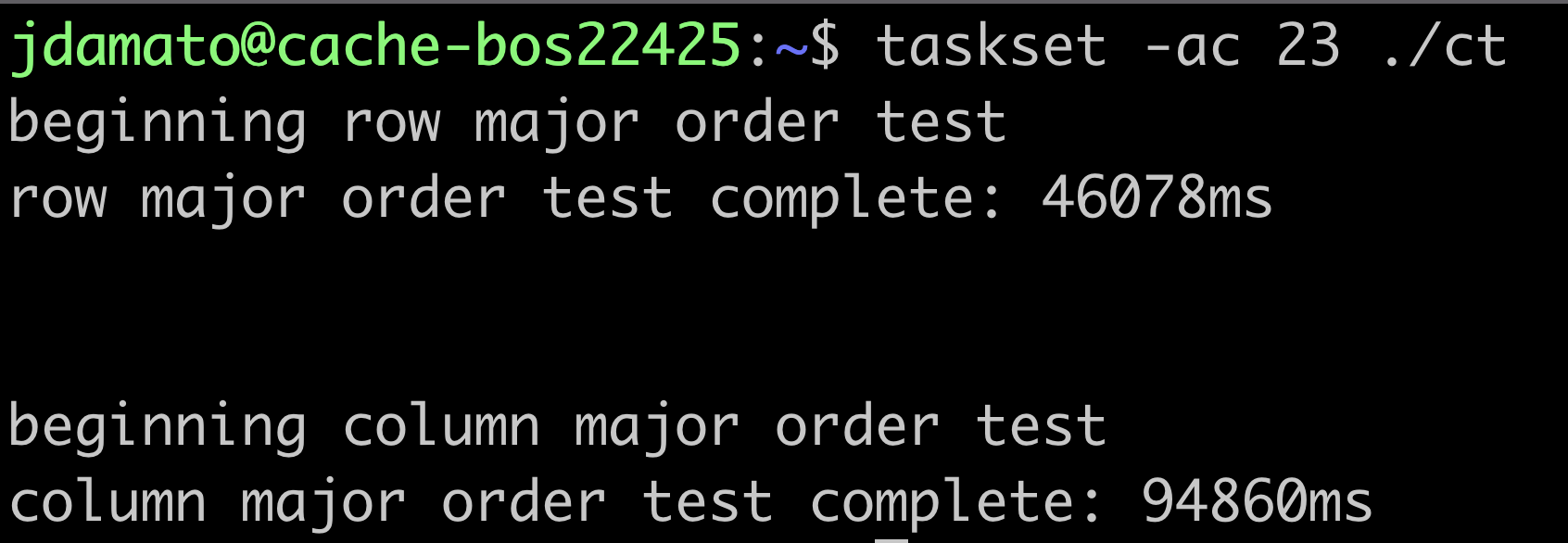 Result
Row major access is >2x faster
Because data accesses have:

Spatial locality (accessing nearby data)
Temporal locality (accessing data again soon)
But: what if we know we don’t need temporal locality?
The CPU cache is thrashed unnecessarily.

Useful data is evicted from the cache in exchange for data where there’s no locality benefit.
It’d be nice to avoid the CPU cache evicting in-use data in exchange for data we know we won’t touch again
Using “non-temporal” stores we can write data directly to RAM without disturbing the CPU cache.
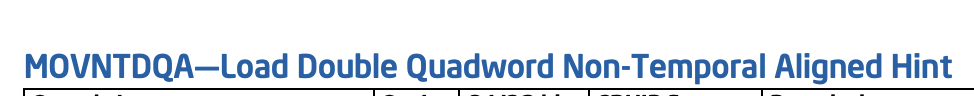 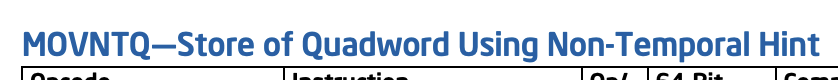 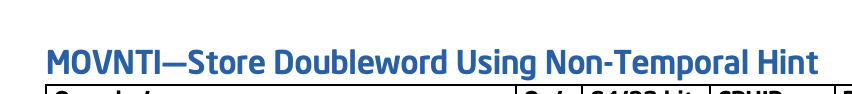 OK.

What does this have to do with networking?
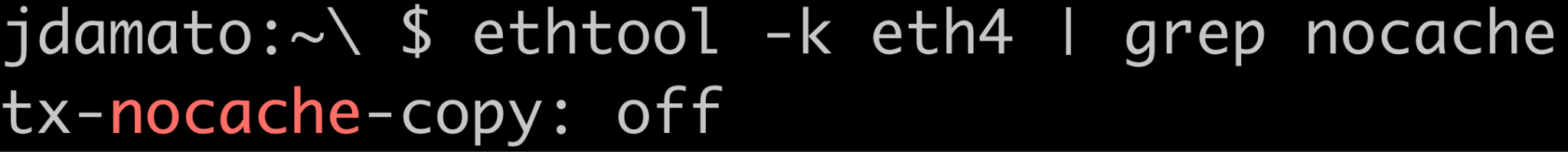 ethtool allows you to enable “no cache copy” from userspace on transmit
What does that mean?
Diagram of tx-nocache-copy off
CPU cache
Data in cache
Regular copy
Transmit
Kernel buffer
User app
NIC
CPU
Diagram of tx-nocache-copy on
CPU cache
Data in cache
no-cache-copy
NIC
Transmit
Kernel buffer
User app
CPU
With tx-nocache-copy enabled and assuming the kernel or driver don’t touch the data…

The CPU cache is not disturbed.
This can lead to a performance increase:

Important application data is kept in the cache
Reduction in memory bandwidth consumption
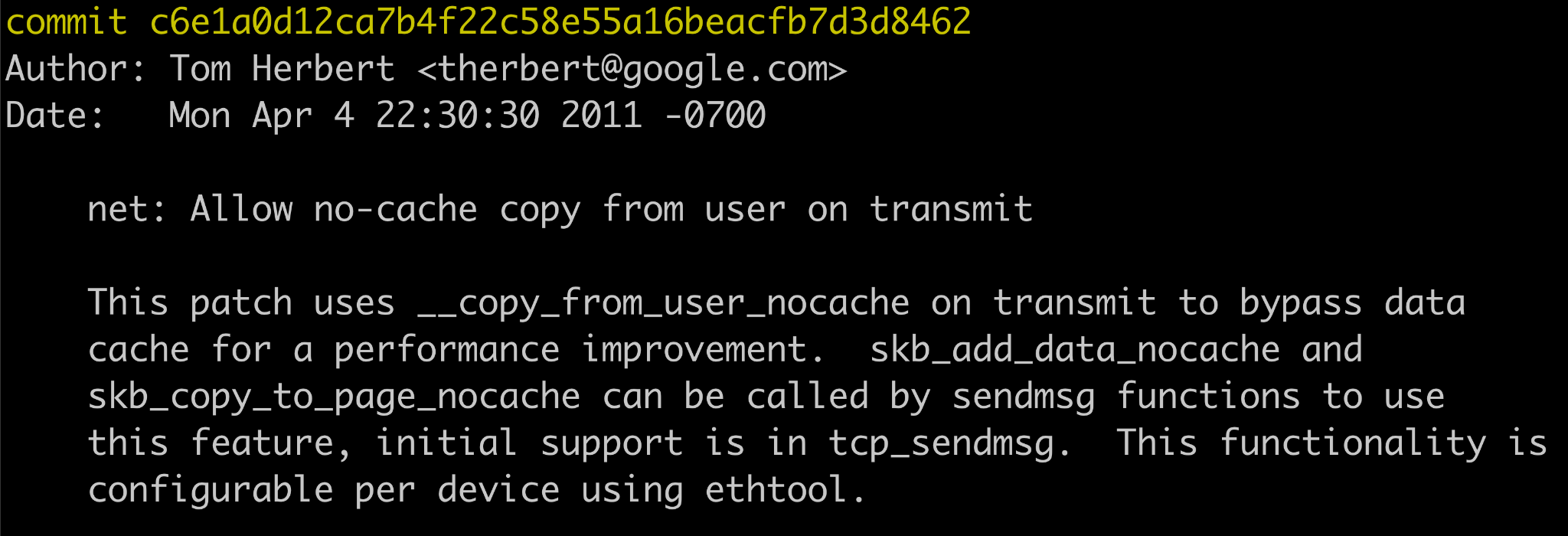 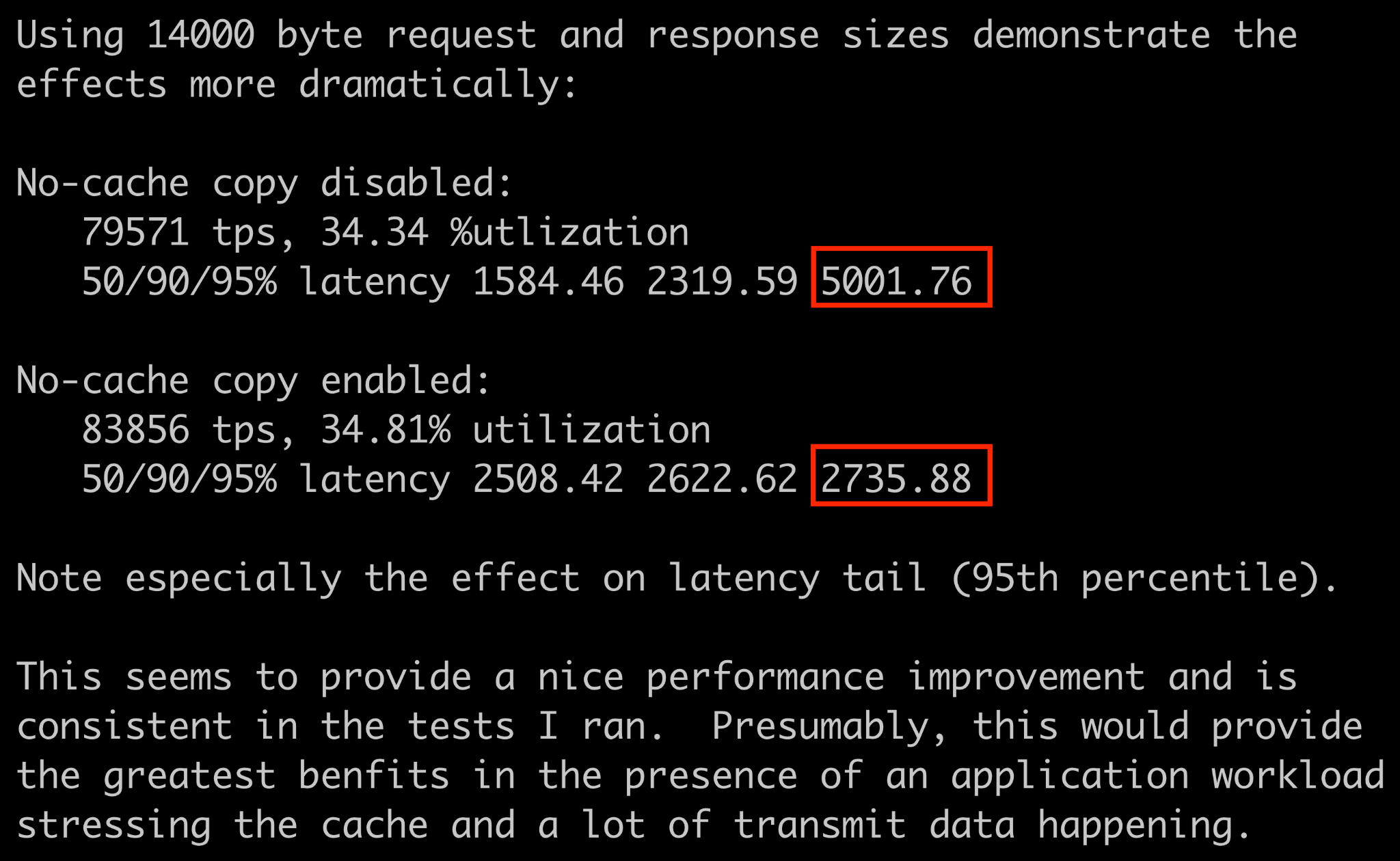 The original author noted a ~45% improvement in p95 times - cool!
BUT…
But:

It only affects TCP
It’s interface wide, so it affects every connection
Seems undesirable in some situations (like software kTLS)
AND…
Other:

hardware
kernel features
application architectures 
protocols
address families

Invite interesting use cases which the existing mechanism doesn’t support
An example of a common app architecture pattern
One machine
Reverse proxy
Backend app
Client requests
Unix socket
Server responses
What typically happens is…
One machine
Reverse proxy
Backend app
write
read
Client requests
read
Unix socket
Backend app does some processing and generates the response….
One machine
Reverse proxy
Backend app
read
write
Server response
write
Unix socket
With lots of buffers being read and written

And thus lots of CPU cache being churned

Even for plain text HTTP, where the proxy doesn’t do much
Is there a way to do this with:

Less data movement (thus less cache churn)
For specific connections
For more than just TCP
What if:

sendmsg was extended to allow the application to decide when a non-temporal (NT) write is needed?
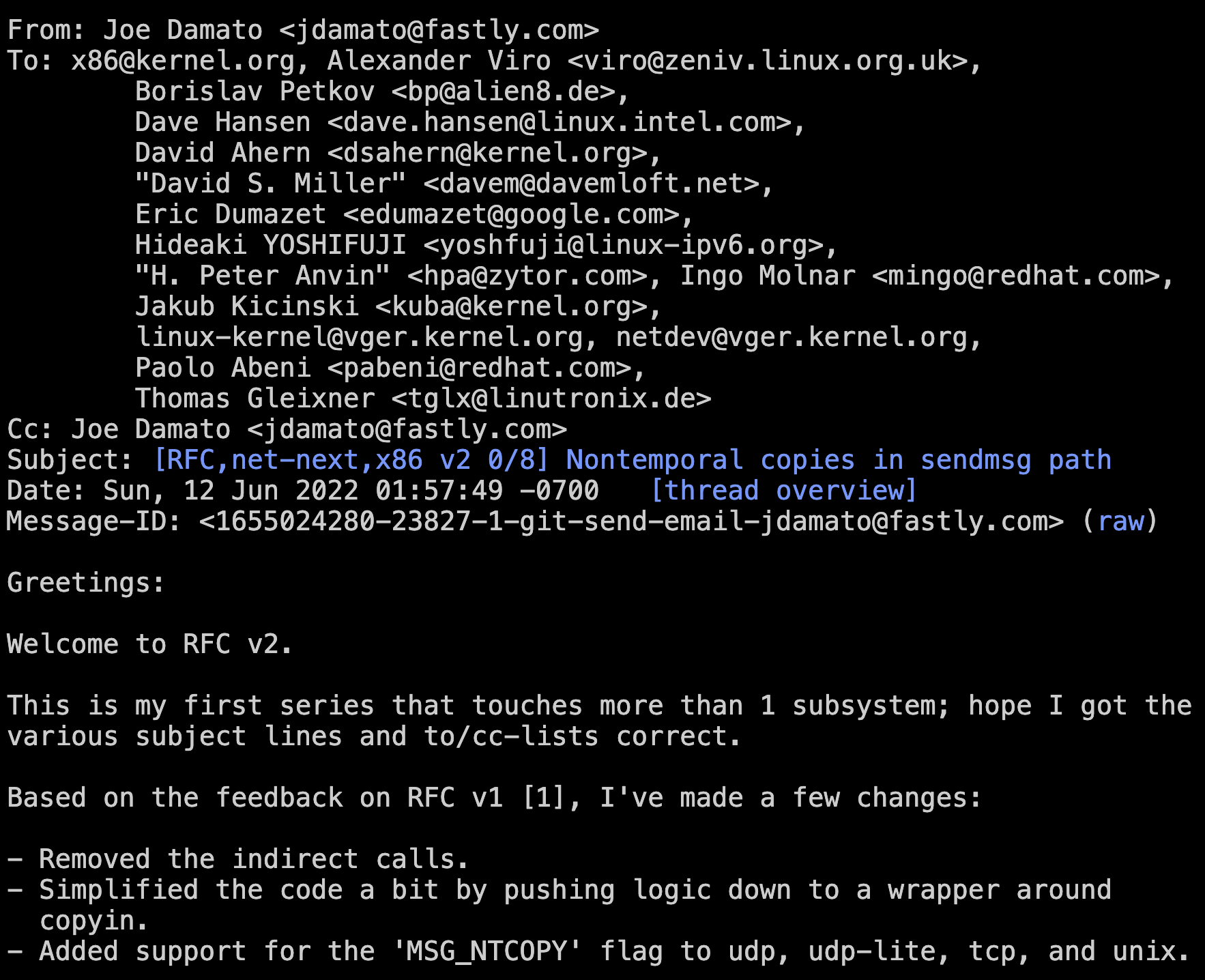 I submit an RFC to add a new sendmsg flag, MSG_NTCOPY.
The idea is:

User apps know when they will or won’t need temporal locality
Support more than just TCP
Allow for preservation of CPU cache contents in common app architecture patterns
Let’s look at 1 specific use case with disproportionate benefit:

Plain text http1
One machine
Reverse proxy
Backend app
plain text h1 requests
Unix socket
Plain text h1 responses
One machine
Reverse proxy
Backend app
write
read
Client h1 plain text requests
read
Unix socket
The backend app “knows” the request is plain text h1

Using the RFC, we can avoid dirtying the cache and save memory bandwidth:

sendmsg(unix_fd, msg, MSG_NTCOPY)
One machine
Pipe buffer
splice to client socket
2. Splice to pipe buf
NT write
response
NT write headers to
client socket
Unix socket
Backend app
Reverse proxy
The backend “knows” the request is plain text
Backend uses a non-temporal write to the unix socket
Reverse proxy uses:
Non-temporal write for headers
splice for the body
And so ….
In this particular scenario, we avoid disrupting the cache:

NT-write from backend to unix socket
NT-write from reverse proxy to client
splice the body from pipebuf to client
The entire time the CPU cache remains undisturbed as much as possible.

Hot application data stays resident.
OK what about TLS ?
One machine
3. Software TLS (libssl, etc)
NT write
2. Read
response
NT write
Unix socket
Backend app
Reverse proxy
In this case, the backend app preserves the CPU cache as much as it can.

Reverse proxy wants the data in cache so that TLS will be fast

Still can do an NT-write to output.
Many other cases where NT flexibility is helpful:

kTLS (hardware offloaded vs software)
QUIC (UDP)
Benchmark data !
Microbenchmark
Based on existing unix_thr benchmark
fork():
parent does NT write to unix socket
child does splice to pipebuf + splice to /dev/null
Lots of command line flags to benchmark different sizes
From the RFC
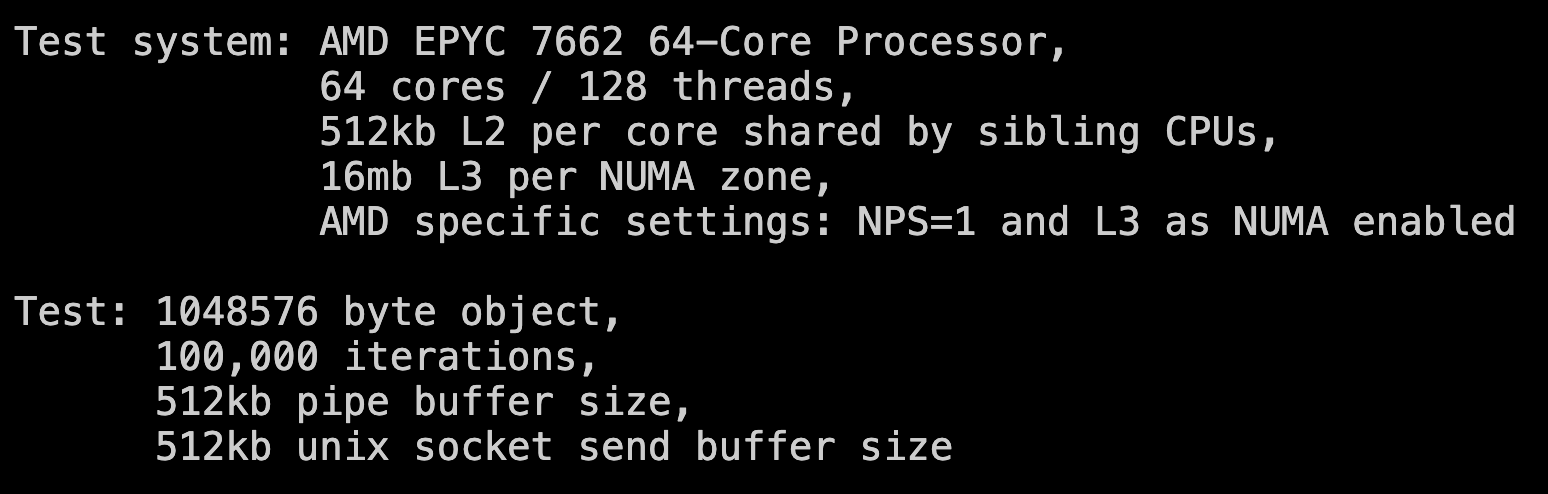 From the RFC
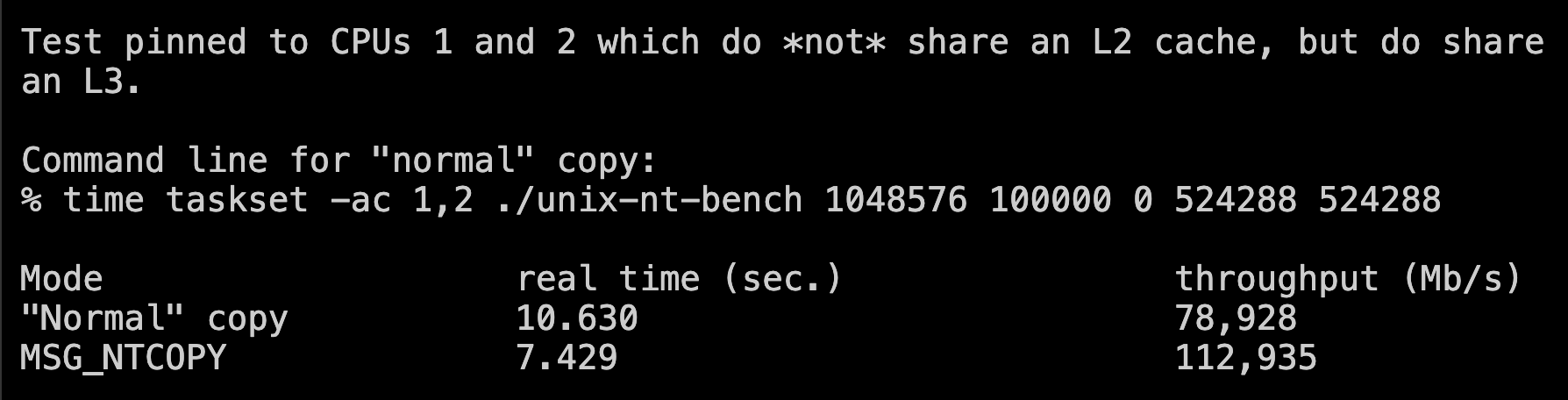 (~43% increase in throughput!)
From the RFC
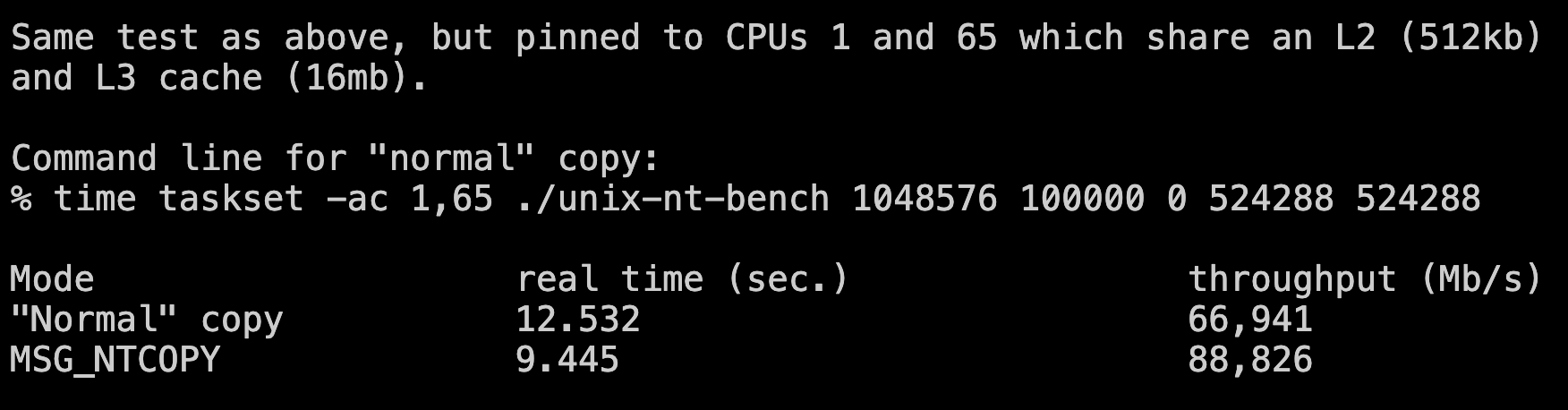 (~33% increase in throughput!)
These numbers definitely seem bizarre so it’s not surprising that I got this response on the mailing list….
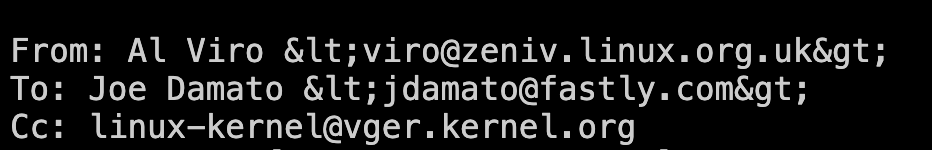 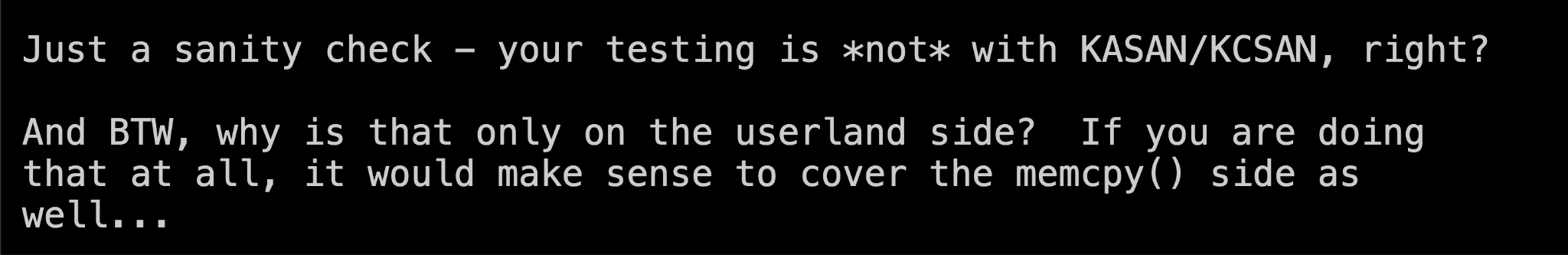 (We’ll come back to the memcpy bit in a moment)
Micro benchmarks show a huge improvement.

What about an HTTP workload benchmark?
HTTP benchmark uses reverse proxy + backend architecture pattern
One machine
Reverse proxy
Backend app
Client requests
Unix socket
Server responses
NT write enabled
CPU usage drop
Sorry I know this is hard to see, but:

Plain text http 1
Reverse proxy + unix socket + backend
170 gbps in “normal” copy mode
245 gbps in when NT copy mode enabled
And a CPU usage drop
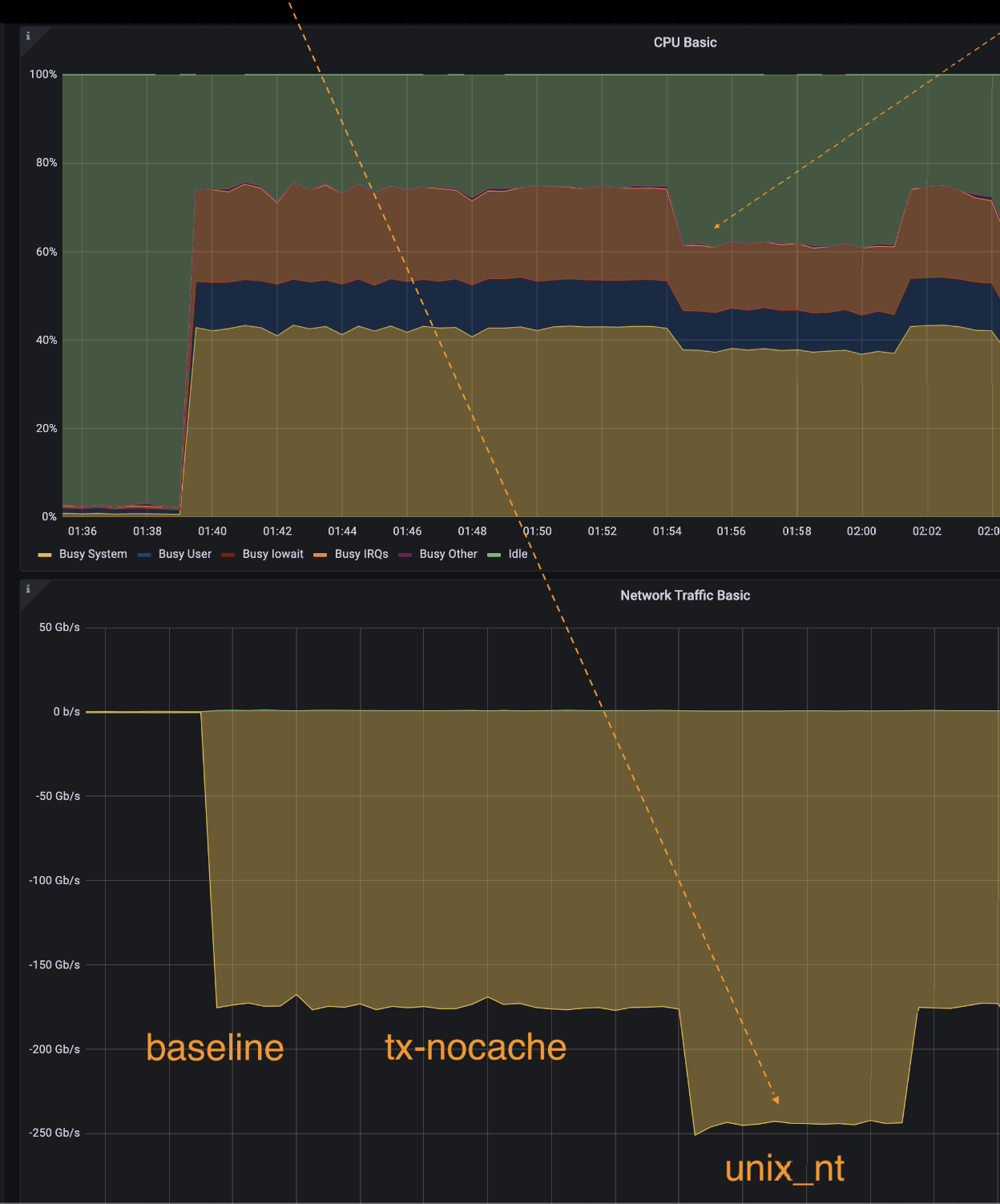 tx-nocache-copy ON

Doesn’t help in this benchmark because the reverse proxy is already using splice (and not touching the data on TX).
Using sendmsg MSG_NTCOPY does help

An NT copy into the unix socket preserves the cache and generates less memory bandwidth traffic
170 gbps normal copy
245 gbps NT copy
~44% increase in throughput
What about DDIO (Intel CPUs) ?
DDIO allows DMA directly from cache. Thus, non-temporal writes may not be useful if buffers are sized properly.

This is CPU and application specific. Users should be aware that DDIO will affect their results.
If your CPU (Intel) has DDIO support, I strongly recommend reading this paper to learn more about networking performance with DDIO.
So if this is true in the kernel:

what about memcpy in userland?

(which is what I think Al Viro was asking?)
glibc tunable for memcpy/memmove
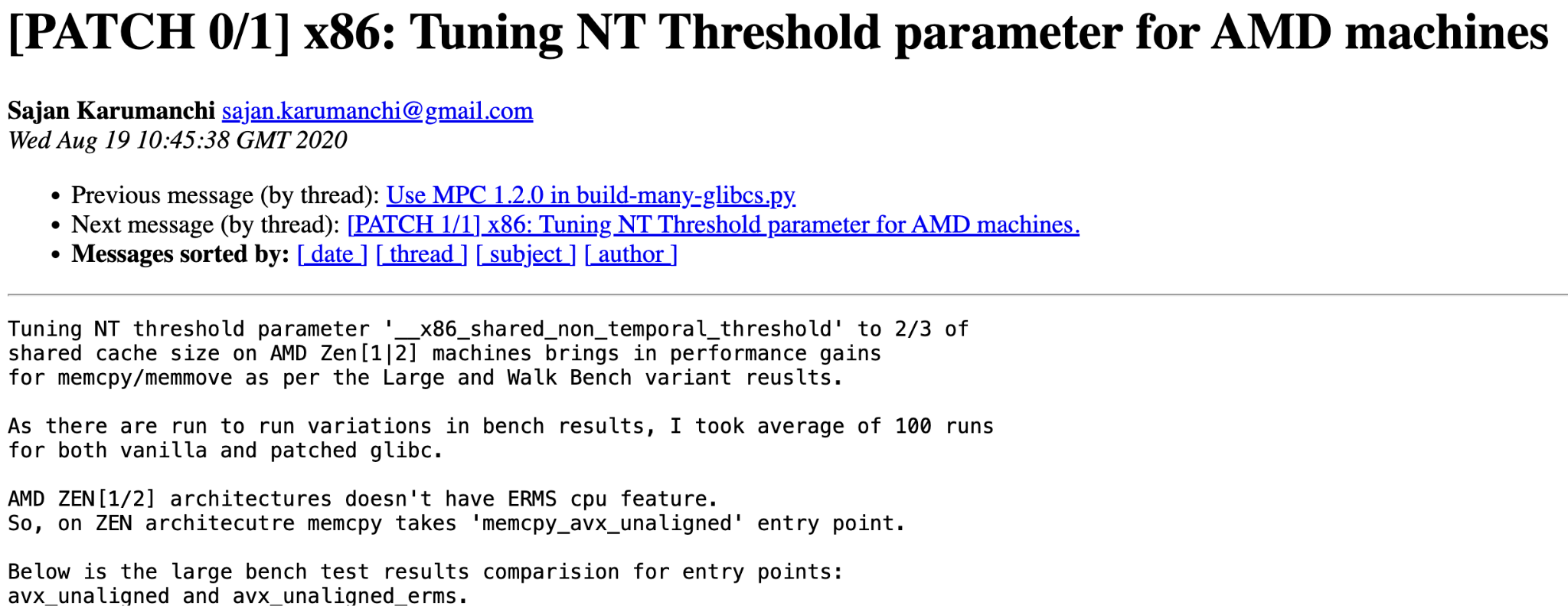 glibc tunable for memcpy/memmove
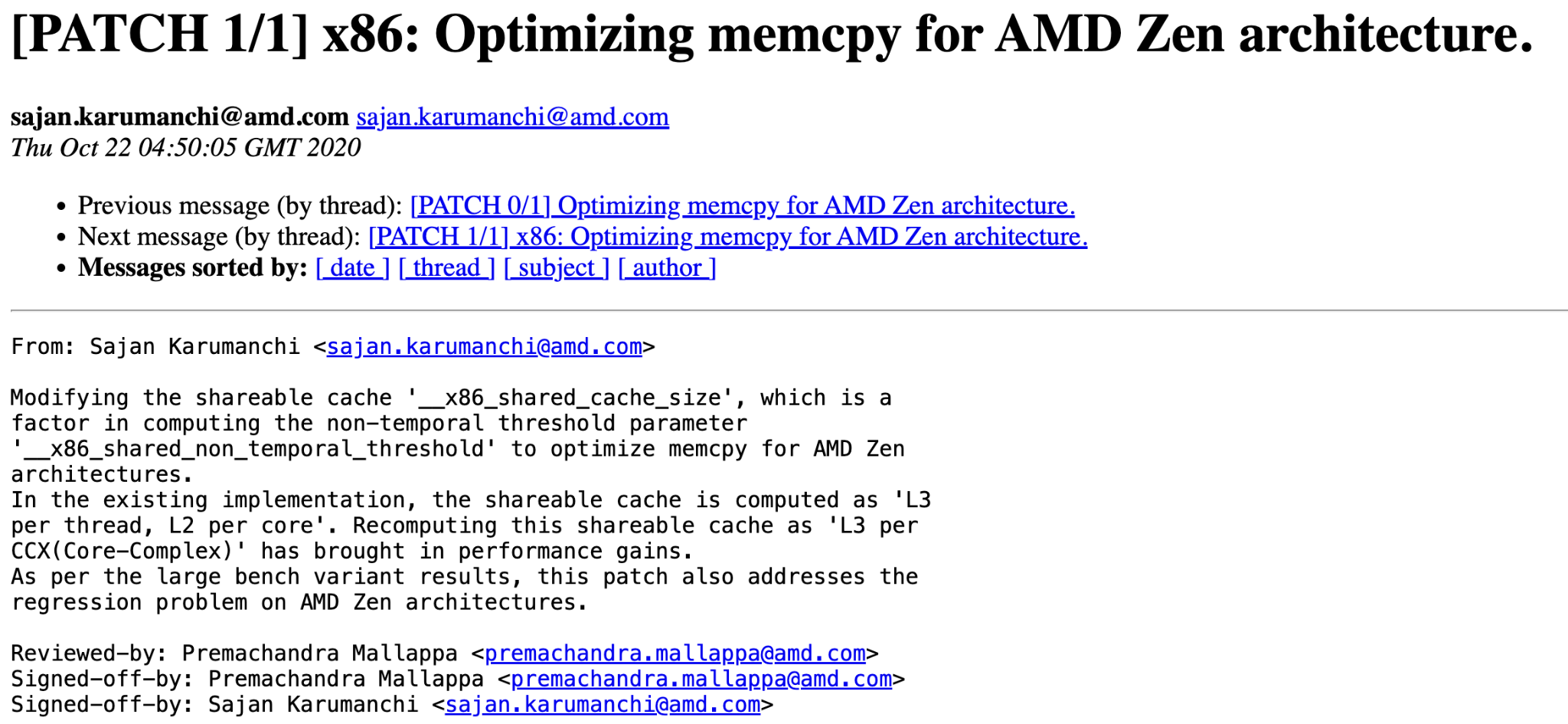 More recently, Noah Goldstein from Intel has been investigating NT writes for memset
glibc tunable for NT memset (intel only)
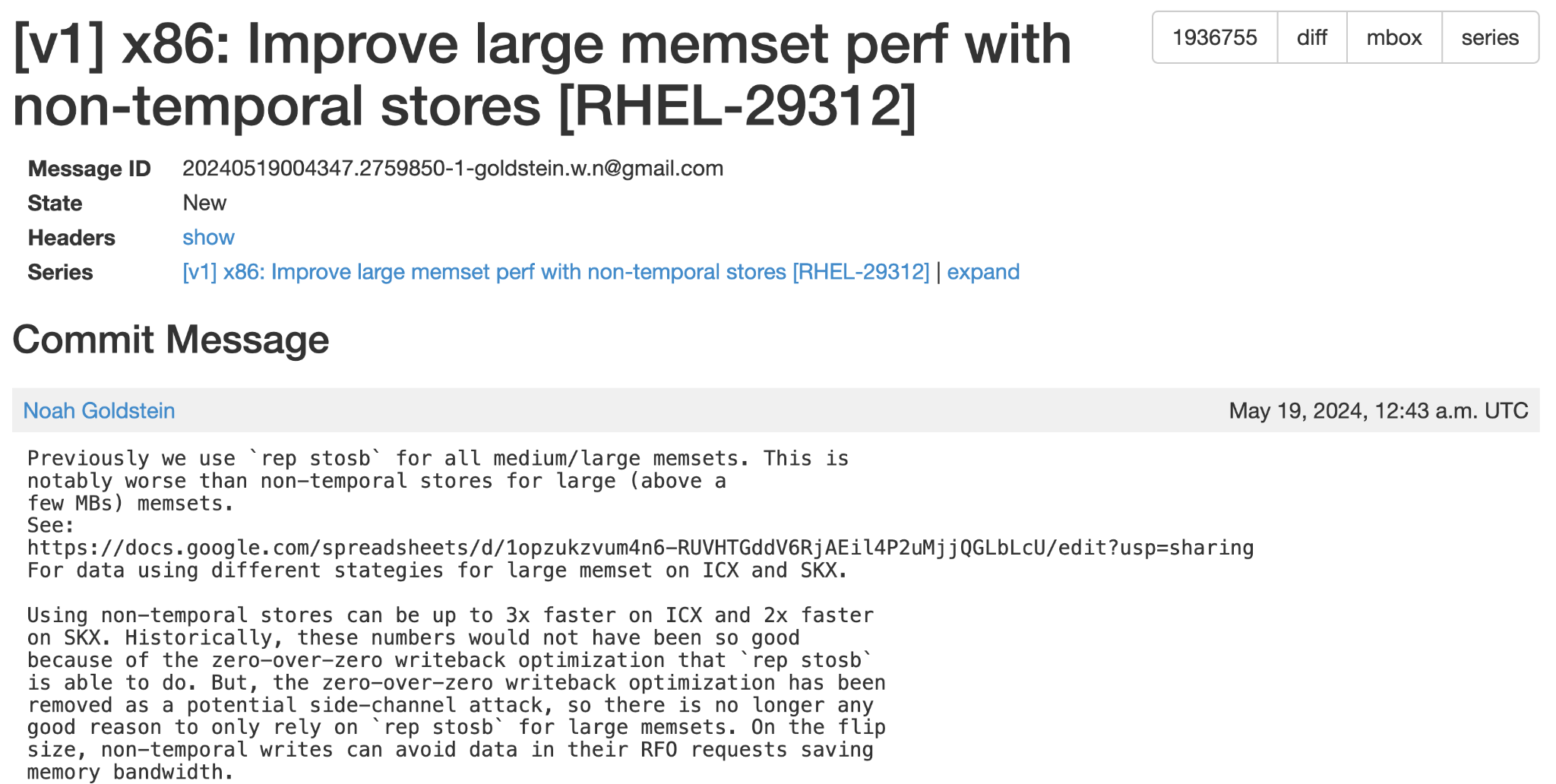 glibc tunable for NT memset (AMD support)
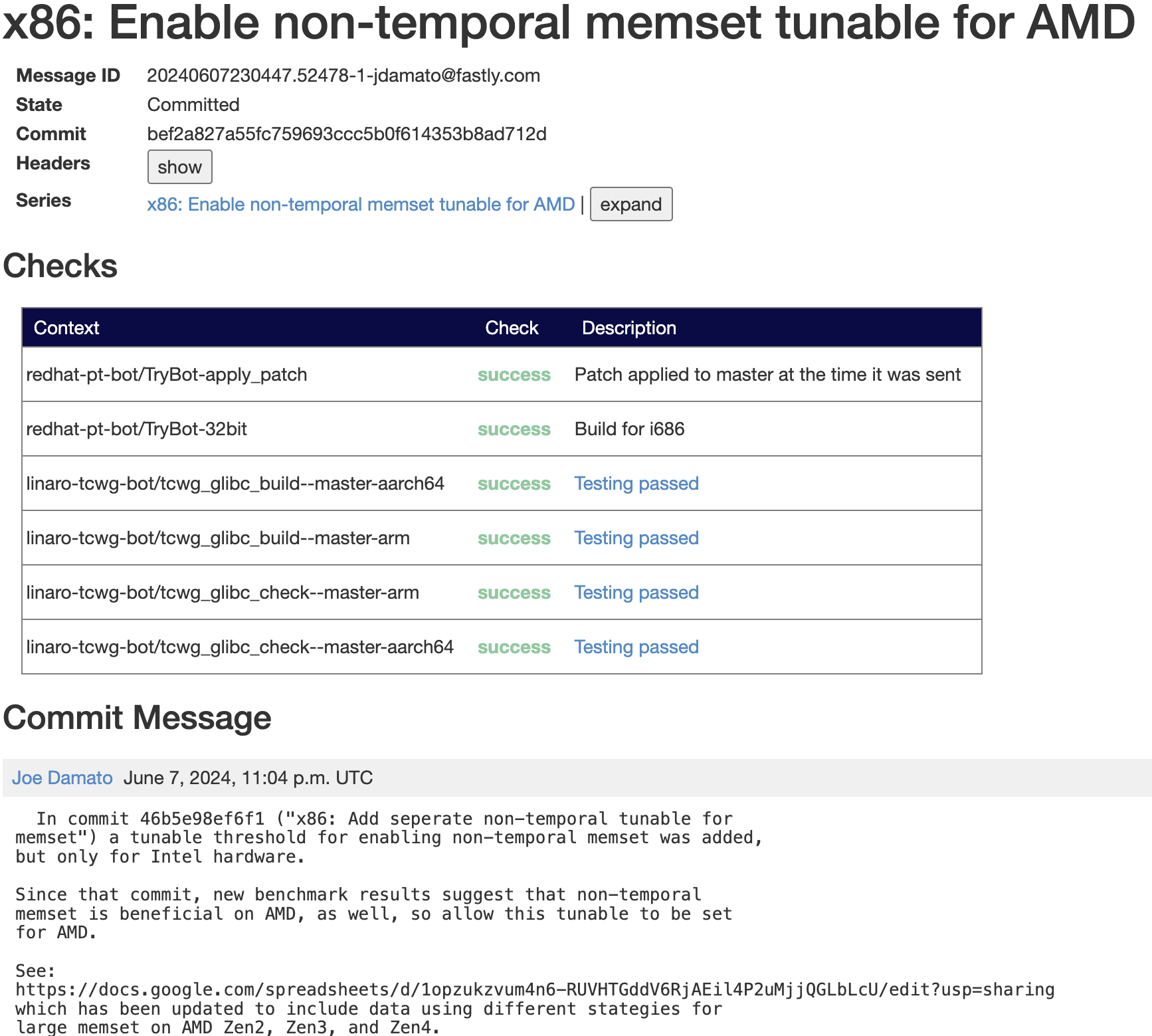 If you are super curious, Noah has been compiling a spreadsheet of memset performance across many different CPUs.
In conclusion:
tx-nocache-copy is useful for a very narrow set of applications
Applications “know” when they don’t need temporal locality
glibc has tunables for NT writes in memcpy and memset
Microbenchmarks and http benchmarks show a performance boost
Maybe:

sendmsg should be extended to allow user applications to decide if their writes should or should not have temporal locality?
?